Myanmar Efforts on AML/CFT and New Finding ML Risks
6 March 2023				                    	           				 Yangon
High-Risk Jurisdictions subject to a Call for Action – 21 October 2022
Jurisdictions subject to a FATF call on its members and other jurisdictions to apply countermeasures
Democratic People's Republic of Korea (DPRK) [unchanged since February 2020]
Iran [unchanged since February 2020]
Jurisdiction subject to a FATF call on its members and other jurisdictions to apply enhanced due diligence measures proportionate to the risks arising from the jurisdiction
Myanmar
Countermeasures
ငွေရေးကြေးရေးအဖွဲ့အစည်းများအနေဖြင့် အလေးထားစိစစ်ခြင်းအား တိုးမြှင့်လုပ်ဆောင်မှု၏ 	အထူးပြုလုပ်ထားသော အခြေခံအချက်များကို ဆောင်ရွက်ရန်လိုအပ်ခြင်း၊
	ငွေကြေးလွှဲပြောင်းဆောင်ရွက်မှုသတင်းပို့ခြင်းအား စနစ်တကျ လုပ်ဆောင်ခြင်း သို့မဟုတ် သတင်း 	ပို့ခြင်းနှင့် 	သက်ဆိုင်သည့် တိုးမြှင့်လုပ်ဆောင်ခြင်း စနစ်အားဆောင်ရွက်ခြင်း၊
	စာရင်းသတ်မှတ်ခြင်းခံရသည့်နိုင်ငံများမှ ငွေရေးကြေးရေးအဖွဲ့အစည်းများ၏ ကိုယ်စားလှယ် 	ရုံးခွဲများ၊  လုပ်ငန်းခွဲများ သို့မဟုတ် လက်အောက်ခံ လုပ်ငန်းများ အား ဖွဲ့စည်း 	တည်ထောင်ခြင်းကို 	ငြင်းပယ်ခြင်း 	သို့မဟုတ် အဆိုပါ ငွေရေးကြေးရေးအဖွဲ့အစည်းရှိသည့် နိုင်ငံသည် လုံလောက်သည့် 	ငွေကြေးခဝါချမှုနှင့်  အကြမ်းဖက်မှုကိုငွေကြေးထောက်ပံ့ခြင်းတိုက်ဖျက်ရေး  (AML/CFT ) စနစ် 	မရှိသည့် နိုင်ငံဖြစ်သည် ဆိုသည့် အချက်ကို ထည့်သွင်းစဉ်းစားခြင်း၊
Countermeasures
စာရင်းသတ်မှတ်ခြင်းခံရသည့်နိုင်ငံများသို့ ငွေရေးကြေးရေးအဖွဲ့အစည်းများ၏ ကိုယ်စားလှယ် 	ရုံးခွဲများ၊ လုပ်ငန်းခွဲများ သို့မဟုတ် လက်အောက်ခံ လုပ်ငန်းများအား ဖွဲ့စည်းတည်ထောင်ခြင်းကို 	တားမြစ်ခြင်း သို့မဟုတ် အဆိုပါ ငွေရေးကြေးရေးအဖွဲ့အစည်းရှိသည့် နိုင်ငံသည် လုံလောက်သည့် 	ငွေကြေးခဝါချမှုနှင့် အကြမ်းဖက်မှုကို ငွေကြေးထောက်ပံ့ခြင်းတိုက်ဖျက်ရေး  (AML/CFT ) စနစ် 		မရှိသည့် နိုင်ငံဖြစ်သည့် ဆိုသည့်အချက်ကို ထည့်သွင်းစဉ်းစားခြင်း၊
	အဆိုပါနိုင်ငံများမှ လူပုဂ္ဂိုလ်များ သို့မဟုတ် အတည်ပြုဖော်ထုတ်ထားသည့် 	နိုင်ငံများနှင့် စီးပွား 	ဆက်ဆံဆောင်ရွက်ခြင်း သို့မဟုတ် ငွေကြေးလွှဲပြောင်းဆောင်ရွက်ခြင်းကို ကန့်သတ်ခြင်း၊ 
	ငွေရေးကြေးရေးအဖွဲ့အစည်းများအနေဖြင့် ဆက်သွယ်ဆောင်ရွက်သူ အပေါ် 		အလေးထား 	စိစစ်ခြင်း(CDD )လုပ်ငန်းစဉ်၏ အခြေခံအချက်များကို ဆောင်ရွက်ရန်အတွက် အဆိုပါနိုင်ငံများတွင် 	တည်ရှိသည့် ကြားခံပုဂ္ဂိုလ် အပေါ် အားထား ဆောင်ရွက်ခြင်းအား တားမြစ်ခြင်း၊
Countermeasures
ငွေရေးကြေးရေးအဖွဲ့အစည်းများအနေဖြင့် ပြန်လည်သုံးသပ်ခြင်း နှင့် ပြင်ဆင် 	ဖြည့်စွက်ရန် 	လိုအပ်ခြင်း သို့မဟုတ် အဆိုပါနိုင်ငံများရှိ ငွေရေးကြေးရေး အဖွဲ့အစည်းများနှင့် အဆက် 	အသွယ်များအား လိုအပ်ပါက ရပ်စဲခြင်း၊
	ကြီးကြပ်စစ်ဆေးခြင်းအား တိုးမြှင့်ဆောင်ရွက်ရန် လိုအပ်ခြင်း နှင့်/ သို့မဟုတ် အဆိုပါနိုင်ငံများ တွင် 	အခြေစိုက်သည့်ငွေရေးကြေးရေးအဖွဲ့အစည်း၏လက်အောက်ခံလုပ်ငန်းများနှင့် လုပ်ငန်းခွဲများ 	အတွက် ပြင်ပစာရင်းစစ်များ လိုအပ်ခြင်း၊ 	
	အဆိုပါနိုင်ငံများတွင် အခြေစိုက်သည့် လက်အောက်ခံလုပ်ငန်းများနှင့် လုပ်ငန်းခွဲများရှိသည့် 	ငွေရေးကြေးရေးအုပ်စုများအတွက်  ပြင်ပစာရင်းစစ်များ တိုးမြှင့်ဆောင်ရွက်ရန် လိုအပ်ခြင်း၊  	အခြားနိုင်ငံများ၏ AML/CFT စနစ်များတွင်အားနည်းချက်များနှင့်ပတ်သက်၍ ငွေကြေး အဖွဲ့ 	အစည်းများ အား အကြံပြုနိုင် စေရန်အတွက် ထိရောက်သောအစီအမံများ ဆောင်ရွက်ထားရမည်။
Apply enhanced due diligence measures
ဆက်သွယ်ဆောင်ရွက်သူနှင့်ပတ်သက်သော သတင်းအချက်များအား ထပ်မံရယူခြင်း (ဥပမာ- 	အလုပ်အကိုင်၊ပစ္စည်းများပိုင်ဆိုင်မှုအတိုင်းအတာ၊အများပြည်သူအသုံးပြုနိုင်သော သတင်းအချက် 	အလက်သိုမှီးသည့်စနစ်များမှ ရရှိနိုင်သည့် သတင်းအချက်များ၊ အင်တာနက်၊ အစရှိသဖြင့်) နှင့် 	ဆက်သွယ်ဆောင်ရွက်သူနှင့် အကျိုးခံစားခွင့်ရှိသူပိုင်ရှင်၏ အတည်ပြုဖော်ထုတ်ထားသည့် အချက် 	အလက်များ အား ပုံမှန်ထက်ပို၍ နောက်ဆုံးအခြေအနေနှင့် ကိုက်ညီစေရန် ဆောင်ရွက်ခြင်း၊
	စီးပွားဆက်ဆံဆောင်ရွက်မှု၏ သဘောသဘာဝနှင့်  ရည်ရွယ်ချက်တို့နှင့် ပတ်သက်သည့် သတင်း 	အချက်အလက်များအား ရယူခြင်း၊ 
	ဆက်သွယ်ဆောင်ရွက်သူ၏ ငွေကြေးဇစ်မြစ် သို့မဟုတ် ချမ်းသာကြွယ်ဝမှု ဇစ်မြစ်၏ သတင်းအချက် 	အလက်ကိုရယူခြင်း၊  
	ငွေကြေးလွှဲပြောင်းဆောင်ရွက်မှုပြုလုပ်ခြင်း သို့မဟုတ် ရည်ရွယ်ချက်အတွက် 	အကြောင်းပြချက်နှင့် 	ပတ်သက်သည့် သတင်းအချက်ကို ရယူခြင်း၊
Apply enhanced due diligence measures
စီးပွားဆက်ဆံဆောင်ရွက်မှုအားဆက်လက်လုပ်ဆောင်ရန် သို့မဟုတ် စတင်ရန် အဆင့်မြင့် 	စီမံခန့်ခွဲမှုရှိသူ၏ ခွင့်ပြုချက်ရယူခြင်း၊ 
	ထပ်မံစစ်ဆေးခြင်းပြုလုပ်ရန်  လိုအပ်သည့် လုပ်ငန်းဆောင်ရွက်ချက်ပုံစံများ ရွေးချယ်ခြင်းနှင့် 	လိုက်နာကျင့်သုံးလျက်ရှိသည့်ထိန်းချုပ်ကွပ်ကဲမှုအချိန်ကာလနှင့် အကြိမ်အရေအတွက်ကို တိုးမြှင့်ခြင်း 	အားဖြင့် လုပ်ငန်းဆက်သွယ်ဆောင်ရွက်ချက်များ စဉ်ဆက်မပြတ်စောင့်ကြပ်ကြည့်ရှုစစ်ဆေးခြင်းကို 	တိုးမြှင့်ဆောင်ရွက်ခြင်း၊ 
	ပထမဆုံးပေးချေမှုအတွက် ဆက်သွယ်ဆောင်ရွက်သူ၏ အမည်ဖြင့် ဖွင့်လှစ်ထားသည့် ဘဏ်စာရင်း 	မှတစ်ဆင့် အလားတူဆက်သွယ်ဆောင်ရွက်သူပေါ် 		အလေးထားစိစစ်ခြင်း စံနှုန်းရှိသည့် 	ဘဏ်တစ်ခုနှင့် ဆောင်ရွက်ရန်လိုအပ်ခြင်း။
Countermeasure/ enhanced due diligence/increased monitoring
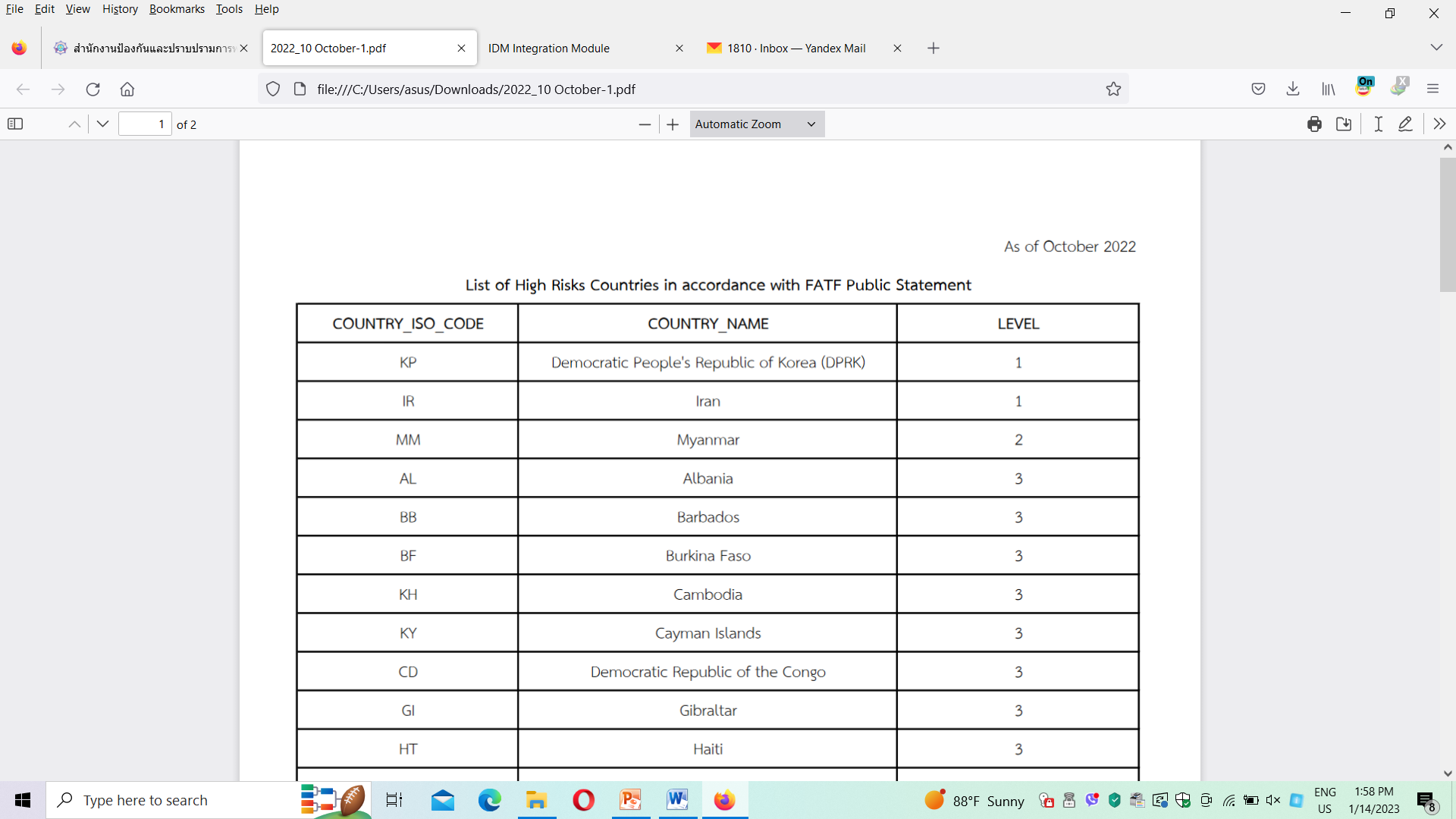 https://www.amlo.go.th/index.php/en/high-risk-countries-designated-list/2016-06-04-14-49-50
Jurisdictions under Increased Monitoring – 21 February 2020
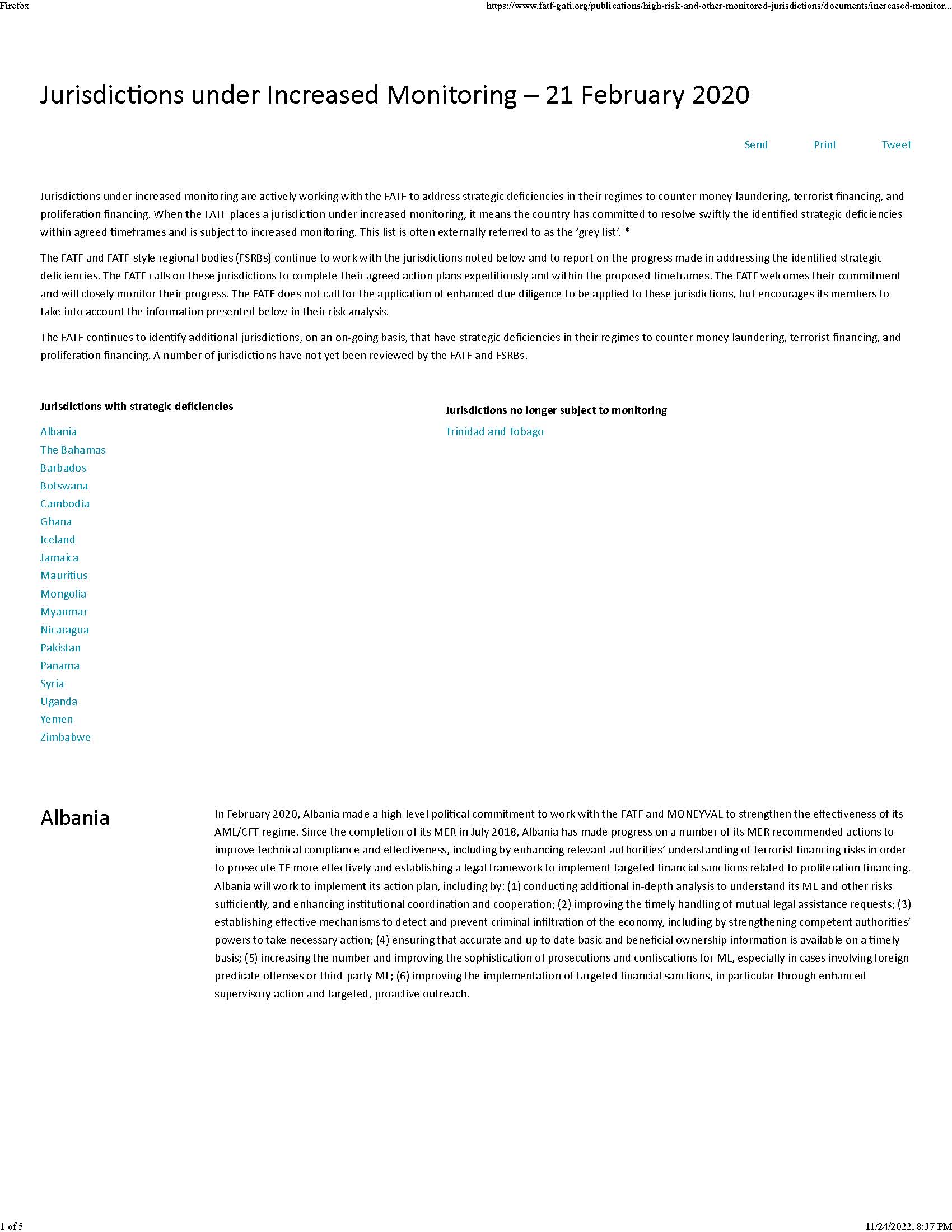 Myanmar
In February 2020, Myanmar made a high-level political commitment to work with the FATF and APG to strengthen the effectiveness of its AML/CFT regime. Since the completion of its MER in September 2018, Myanmar has proactively made progress on a number of its MER recommended actions to improve technical compliance and effectiveness, including by introducing various legislative measures and establishing a regulatory framework for the registration of hundi operators. Myanmar will work to implement its action plan, including by: 
	(1) 	demonstrating an improved understanding of ML risks in key areas; 
	(2) 	ensuring the supervisory body for DNFBPs is sufficiently resourced, onsite/offsite 	inspections are risk-based, and hundi operators are registered and supervised; 
	(3) 	demonstrating enhances in the use of financial intelligence in LEA investigations, and 	increasing operational analysis and disseminations by the FIU; 
	(4) 	ensuring that ML is investigated/prosecuted in line with risks; 
	(5) 	demonstrating 	investigation of transnational ML cases with international 	cooperation 
	(6) 	demonstrating an increase in the freezing/seizing and confiscation of criminal proceeds, 	instrumentalities, and/or property of equivalent value; 
	(7) 	managing seized assets to preserve the value of seized goods until confiscation; and 
	(8) 	demonstrating implementation of TFS related to PF, including training on PF sanctions 	evasion.
Mutual Evaluation Report & Follow Up Report (Myanmar)
Mutual Evaluation Report & Follow Up Report (Myanmar)
Mutual Evaluation Report & Follow Up Report (Myanmar)
Mutual Evaluation Report & Follow Up Report (Myanmar)
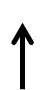 Mutual Evaluation Report & Follow Up Report (Myanmar)
Mutual Evaluation Report & Follow Up Report (Myanmar)
Criteria –Enhanced Follow-Up: it has eight or more NC/PC ratings for technical compliance, or  it is rated NC/PC on any one or more of R.3, 5, 6, 10, 11 and 20, or it has a low or moderate level of effectiveness for seven or more of the 11 effectiveness outcomes (IOs), or it has a low level of effectiveness for four or more of the 11 effectiveness outcomes.
FATF Statement
FATF Statement and Myanmar
၂
AML/CFT measure after 21 Oct 2022
ငွေကြေးခဝါချမှုနှင့် အကြမ်းဖက်မှုကို ငွေကြေးထောက်ပံ့မှုတိုက်ဖျက်ရေးလုပ်ငန်းအဖွဲ့ (နိုင်ငံတော် 	စီမံအုပ်ချုပ်ရေးကောင်စီ၏ ၂၆-၁၀-၂၀၂၂  ရက်စွဲပါ အမိန့်အမှတ် ၁၉၀/၂၀၂၂)
တိုးတက်မှုအစီရင်ခံစာရေးသားရေးအဖွဲ့၊
အုပ်စုလိုက်ပူးပေါင်းကြီးကြပ်ရေးအဖွဲ့ (လုပ်ငန်းအဖွဲ့၏ ၄-၁၁-၂၀၂၂ ရက်စွဲပါ အမိန့်အမှတ် ၂/၂၀၂၂)
	ဥပဒေပိုင်းဆိုင်ရာအထောက်အကူပြုအဖွဲ့ (ငွေကြေးခဝါချမှုတို်ကဖျက်ရေးဗဟိုအဖွဲ့၏ ၂၅-၁၂-၂၀၂၂ 	ရက်စွဲပါအမိန့်အမှတ်၊ ၃/၂၀၂၂)
	နိုင်ငံခြားငွေလွှဲလုပ်ငန်းလုပ်ကိုင်သူများအတွက် ကြီးကြပ်ရေးလက်စွဲ (မြန်မာနိုင်ငံတော်ဗဟိုဘဏ်၊    	၄-၁၁-၂၀၂၂)
AML/CFT measure after 21 Oct 2022
အိမ်ခြံမြေအကျိုးဆောင်များနှင့်အဖိုးတန်သတ္တုရောင်းဝယ်သူများဆိုင်ရာညွှန်ကြားချက် (၉-၁၁-၂၀၂၂)
	ဆုံးရှုံးနိုင်ခြေအန္တရာယ်ဖော်ထုတ်ခြင်းများ၊
	ကုမ္ပဏီအဖွဲ့အစည်းများနှင့်ဆက်နွယ်သည့် ငွေကြေးခဝါချမှုဆုံးရှုံးနိုင်ခြေအန္တရာယ်ဖော်ထုတ်ခြင်းများ၊
	အသိပညာမြှင့်တင်ရေးဆောင်ရွက်ချက်များ၊
	လုပ်ငန်းခွင်ပြင်ပစစ်ဆေးခြင်းနှင့် လုပ်ငန်းခွင်အတွင်းသွားရောက်စစ်ဆေးခြင်းများ၊
	အရေးယူဆောင်ရွက်မှုများ၊
	ပြည်တွင်းပြည်ပပူးပေါင်းဆောင်ရွက်မှုများ၊
	စုံစမ်းထောက်လှမ်းခြင်း၊ စုံစမ်းစစ်ဆေးခြင်း၊ သိမ်းဆည်းခြင်း၊ ပစ္စည်းများ စီမံခန့်ခွဲခြင်း။
New Finding Risks
Purchasing assets  using family members, with the purpose of concealing the source of funds from 	predicate crimes by acquiring (taking ownership) of high value property;
Placing funds into a bank account in the name of defendant’s  family members with the aim of disguising the origin of wealth through nominees (individual accounts);
Using companies as a vehicle to mingle the legal and illegal funds to disguise the proceed of crimes from predicate crimes;
Purchasing assets of several apartments and vehicles to conceal the source of funds from predicate 	crimes;
Placing funds into a bank account with the aim to mingle legal and illegal funds;
Making cross border payment via illegal remittance business to avoid STR and TTR reporting:
New Finding Risks
Banks and Financial Institutions
Placing funds into a bank account using the nominees (individual accounts) ;
Placing funds into a bank account using the companies; (corporate accounts)
Using individual bank account instead of company’s account for company transactions to avoid the tax;
monitor and assess customer risk factors by conducting Customer Due Diligence regularly and updating. 
DNFBPs
Purchasing assets using special power, with the purpose of concealing the source of funds and beneficial 	ownership  from predicate crimes by acquiring (taking ownership) of high value property;
Purchasing assets  using cash, with the purpose of concealing the source of funds from predicate crimes by acquiring (taking ownership) of high value property;
Purchasing assets using several names and divided the immoveable property to avoid tax and reporting;
Using legal business as a vehicle to mingle the legal and illegal funds to disguise the proceed of crimes from predicate crimes.
monitor and assess customer and service risk factors by conducting Customer Due Diligence regularly and updating and using ML risk assessment tool.
Additional New Finding Risks ?
Banks and Financial Institutions
----------------------------------------------------------------------------
----------------------------------------------------------------------------
DNFBPs
----------------------------------------------------------------------------
----------------------------------------------------------------------------

To send relevant Competent Authorities.
myintsoe@myanmarfiu.com
Questions and Answers